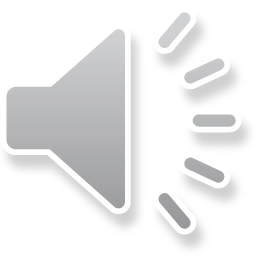 2017
论文答辩题目
专业：XXX
答辩人：情缘素材
导师：情缘素材
[Speaker Notes: 更多模板请关注：https://haosc.taobao.com]
目 录
1
绪论
2
研究方法与思路
Contents
3
关键技术与实践难点
4
研究成果与应用
5
论文总结
选题背景
您的内容打在这里，或者通过复制您的文本后，在此框中选择粘贴，并选择只保留文字。您的内容打在这里，或者通过复制您的文本后，在此框中选择粘贴，并选择只保留文字。您的内容打在这里，或者通过复制您的文本后，在此框中选择粘贴，并选择只保留文字。您的内容打在这里，或者通过复制您的文本后，在此框中选择粘贴，并选择只保留文字。
标题
添加标题
添加标题
您的内容打在这里，或者通过复制您的文本后，在此框中选择粘贴，并选择只保留
您的内容打在这里，或者通过复制您的文本后，在此框中选择粘贴，并选择只保留
国外研究综述
单击此处添加段落文本单击此处添加段落文本单击此处添加段落文本单击此处添加段落文本
国内研究综述
单击此处添加段落文本单击此处添加段落文本单击此处添加段落文本单击此处添加段落文本
点击添加标题
您的内容打在这里，或者通过复制您的文本后，在此框中选择粘贴，并选择只保留文字。您的内容打在这里，或者通过复制您的文本后，在此框中选择粘贴，并选择只保留文字。
研究意义
点击添加标题
您的内容打在这里，或者通过复制您的文本后，在此框中选择粘贴，并选择只保留文字。您的内容打在这里，或者通过复制您的文本后，在此框中选择粘贴，并选择只保留文字。
点击添加标题
您的内容打在这里，或者通过复制您的文本后，在此框中选择粘贴，并选择只保留文字。您的内容打在这里，或者通过复制您的文本后，在此框中选择粘贴，并选择只保留文字。
贡献与    
   创新
A
您的内容打在这里，或者通过复制您的文本后，在此框中选择粘贴，并选择只保留文字。您的内容打在这里，或者通过复制您的文本后，在此框中选择粘贴，并选择只保留文字。
B
您的内容打在这里，或者通过复制您的文本后，在此框中选择粘贴，并选择只保留文字。您的内容打在这里，或者通过复制您的文本后，在此框中选择粘贴，并选择只保留文字。
C
您的内容打在这里，或者通过复制您的文本后，在此框中选择粘贴，并选择只保留文字。您的内容打在这里，或者通过复制您的文本后，在此框中选择粘贴，并选择只保留文字。
添加标题
添加标题
您的内容打在这里，或者通过复制您的文本后，在此框中选择粘贴，并选择只保留文字。您的内容打在这里，或者通过复制您的文本后，在此框中选择粘贴，并选择只保留文字。
您的内容打在这里，或者通过复制您的文本后，在此框中选择粘贴，并选择只保留文字。您的内容打在这里，或者通过复制您的文本后，在此框中选择粘贴，并选择只保留文字。
1
2
3
4
添加标题
添加标题
您的内容打在这里，或者通过复制您的文本后，在此框中选择粘贴，并选择只保留文字。您的内容打在这里，或者通过复制您的文本后，在此框中选择粘贴，并选择只保留文字。
您的内容打在这里，或者通过复制您的文本后，在此框中选择粘贴，并选择只保留文字。您的内容打在这里，或者通过复制您的文本后，在此框中选择粘贴，并选择只保留文字。
目 录
1
绪论
2
研究方法与思路
Contents
3
关键技术与实践难点
4
研究成果与应用
5
论文总结
添加标题
您的内容打在这里，或者通过复制您的文本后，在此框中选择粘贴，并选择只保留文字。
添加标题
您的内容打在这里，或者通过复制您的文本后，在此框中选择粘贴，并选择只保留文字。
添加标题
您的内容打在这里，或者通过复制您的文本后，在此框中选择粘贴，并选择只保留文字。
添加标题
您的内容打在这里，或者通过复制您的文本后，在此框中选择粘贴，并选择只保留文字。
添加标题
您的内容打在这里，或者通过复制您的文本后，在此框中选择粘贴，并选择只保留文字。
研究思路
研究思路
研究方法
您的内容打在这里，或者通过复制您的文本后，在此框中选择粘贴，并选择只保留文字。
您的内容打在这里，或者通过复制您的文本后，在此框中选择粘贴，并选择只保留文字。
单击此处添加标题
点击添加文本
点击添加标题
点击添加文本
点击添加文本
点击添加标题
点击添加文本
添加标题
您的内容打在这里，或者通过复制您的文本后，在此框中选择粘贴，并选择只保留文字。您的内容打在这里，或者通过复制您的文本后，在此框中选择粘贴，并选择只保留文字。
添加标题
您的内容打在这里，或者通过复制您的文本后，在此框中选择粘贴，并选择只保留文字。您的内容打在这里，或者通过复制您的文本后，在此框中选择粘贴，并选择只保留文字。
目 录
1
绪论
2
研究方法与思路
Contents
3
关键技术与实践难点
4
研究成果与应用
5
论文总结
添加文本
添加文本
您的内容打在这里，或者通过复制您的文本后。
您的内容打在这里，或者通过复制您的文本后。
关键技术
添加文本
添加文本
您的内容打在这里，或者通过复制您的文本后。
您的内容打在这里，或者通过复制您的文本后。
添加文本
添加文本
您的内容打在这里，或者通过复制您的文本后。
您的内容打在这里，或者通过复制您的文本后。
48%
22%
76%
添加标题
添加标题
添加标题
您的内容打在这里，或者通过复制您的文本后，在此框中选择粘贴，并选择只保留您的内容打在这里，或者通过复制您的文本后，在此框中选择粘贴，并选择只保留
您的内容打在这里，或者通过复制您的文本后，在此框中选择粘贴，并选择只保留您的内容打在这里，或者通过复制您的文本后，在此框中选择粘贴，并选择只保留
您的内容打在这里，或者通过复制您的文本后，在此框中选择粘贴，并选择只保留您的内容打在这里，或者通过复制您的文本后，在此框中选择粘贴，并选择只保留
实践难点
您的内容打在这里，或者通过复制您的文本后，在此框中选择粘贴，并选择只保留
实践难点
您的内容打在这里，或者通过复制您的文本后，在此框中选择粘贴，并选择只保留
实践难点
您的内容打在这里，或者通过复制您的文本后，在此框中选择粘贴，并选择只保留
实践难点
您的内容打在这里，或者通过复制您的文本后，在此框中选择粘贴，并选择只保留
添加标题
添加标题
添加标题
添加标题
您的内容打在这里，或者通过复制您的文本后。您的内容打在这里，或者通过复制您的文本后。
您的内容打在这里，或者通过复制您的文本后。您的内容打在这里，或者通过复制您的文本后。
您的内容打在这里，或者通过复制您的文本后。您的内容打在这里，或者通过复制您的文本后。
您的内容打在这里，或者通过复制您的文本后。您的内容打在这里，或者通过复制您的文本后。
目 录
1
绪论
2
研究方法与思路
Contents
3
关键技术与实践难点
4
研究成果与应用
5
论文总结
初步
目标
初步
构想
点击添加文本点击添加文本点击添加
引证
假设
进一步
目标
点击添加文本点击添加文本点击添加
思维
发散
点击添加文本点击添加文本点击添加文本点击添加文本
点击添加标题
点击添加标题
点击添加标题
点击添加标题
点击添加标题
点击添加标题
点击添加标题
点击添加标题
点击添加标题
点击添加标题
添加文字
添加文字
添加文字
添加文字
添加文字
研究成果
添加标题
添加标题
添加标题
您的内容打在这里，或者通过复制您的文本后。您的内容打在这里，或者通过复制您的文
您的内容打在这里，或者通过复制您的文本后。您的内容打在这里，或者通过复制您的文
您的内容打在这里，或者通过复制您的文本后。您的内容打在这里，或者通过复制您的文
添加标题
添加标题
添加标题
添加标题
添加标题
添加标题
添加标题
添加标题
添加标题
添加标题
添加标题
添加标题
点击添加文字点击添加文字点击添加文字点击添加文字点击添加文字点击添加文字
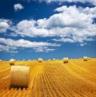 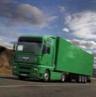 点击添加文字点击添加文字点击添加文字点击添加文字点击添加文字点击添加文字
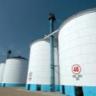 点击添加文字点击添加文字点击添加文字点击添加文字点击添加文字点击添加文字
点击添加文字点击添加文字点击添加文字点击添加文字点击添加文字点击添加文字
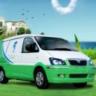 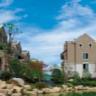 点击添加文字点击添加文字点击添加文字点击添加文字点击添加文字点击添加文字
目 录
1
绪论
2
研究方法与思路
Contents
3
关键技术与实践难点
4
研究成果与应用
5
论文总结
观点3
观点2
观点6
观点4
观点5
观点1
您的内容打在这里，或者通过复制您的文本后。您的内容打在这里，或者通过复制您的文本
您的内容打在这里，或者通过复制您的文本后。您的内容打在这里，或者通过复制您的文本
您的内容打在这里，或者通过复制您的文本后。您的内容打在这里，或者通过复制您的文本
您的内容打在这里，或者通过复制您的文本后。您的内容打在这里，或者通过复制您的文本
您的内容打在这里，或者通过复制您的文本后。您的内容打在这里，或者通过复制您的文本
您的内容打在这里，或者通过复制您的文本后。您的内容打在这里，或者通过复制您的文本
您的内容打在这里，
或者通过复制您的文本后，在此框中
选择粘贴，并选择只保留文字。
您的内容打在这里
或者通过复制您的文本后，在此框中
选择粘贴，并选择只保留文字
点击添加标题
点击添加标题
您的内容打在这里，
或者通过复制您的文本后，在此框中
选择粘贴，并选择只保留文字。
您的内容打在这里
或者通过复制您的文本后，在此框中
选择粘贴，并选择只保留文字
点击添加标题
点击添加标题
成绩
思考
您的内容打在这里，或者通过复制您的文本后，在此框中选择粘贴，并选择只保留文字。您的内容打在这里，或者通过复制您的文本后，在此框中选择粘贴，并选择只保留文字。
您的内容打在这里，或者通过复制您的文本后，在此框中选择粘贴，并选择只保留文字。您的内容打在这里，或者通过复制您的文本后，在此框中选择粘贴，并选择只保留文字。
您的内容打在这里，或者通过复制您的文本后，在此框中选择粘贴，并选择只保留文字。您的内容打在这里，或者通过复制您的文本后，在此框中选择粘贴，并选择只保留文字。
您的内容打在这里，或者通过复制您的文本后，在此框中选择粘贴，并选择只保留文字。您的内容打在这里，或者通过复制您的文本后，在此框中选择粘贴，并选择只保留文字。
谢谢观看
大学生活即将结束，在此，我要感谢所有教导我的老师和一齐成长的同学，他们在我的大学生涯给予了很大的帮助。本论文能够顺利完成，要特别感谢我的导师XXX老师，感谢各位老师的关心和帮助！
恳请各位老师批评指正！